Radiance Bias Correction 
and 
the Use of TDR/SDR 
Microwave Radiances at NCEP
Emily, Huichun Liu, Scott Sieron, Haixia Liu
and
NCEP EMC MDAB-DA & QC Group
 
Satellite Meeting
March 15, 2021
Variational Bias Correction for Radiances at NCEP
Automatically detect any new/missing/recovery of radiance data and initialize/monitor new radiance data, facilitating the R2O processes
Built-in self-initialization: the quasi-mode of all data 
Adaptive background error variances for bias predictor coefficients base on the Hassian (analysis error) from the previous cycle
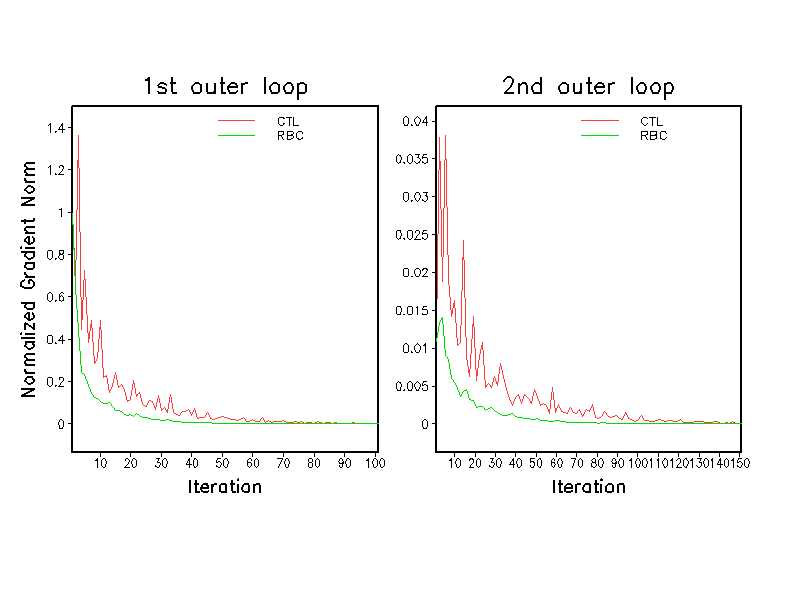 Modified pre-conditioning --- speed up convergence in the minimization
Capability of estimating bias correction for passive channels (set passive_bc  .true.)
Perform at the end of each analysis cycle 
Help to adjust to any changes in calibration or data processing
Cross validation for similar channels
Variational Bias Correction
Variational scan-angle dependent bias correction estimated together with other bias predictor inside the GSI
Scan angle bias is estimated as a 4th order polynomial (K=4)
both estimated inside of GSI
where
where
To handle RTM errors in SRF
(weighting function)
Variational Bias Correction Example - SSMIS Ch 05
SSMIS Calibration Issues
Warm load intrusion by direct and reflected solar radiance
--- results in ~1.5K depression in BT
Main reflector emission from its coating material (affecting LAS channels) 
--- results in strong latitudinal-dependent O-B in NWP system
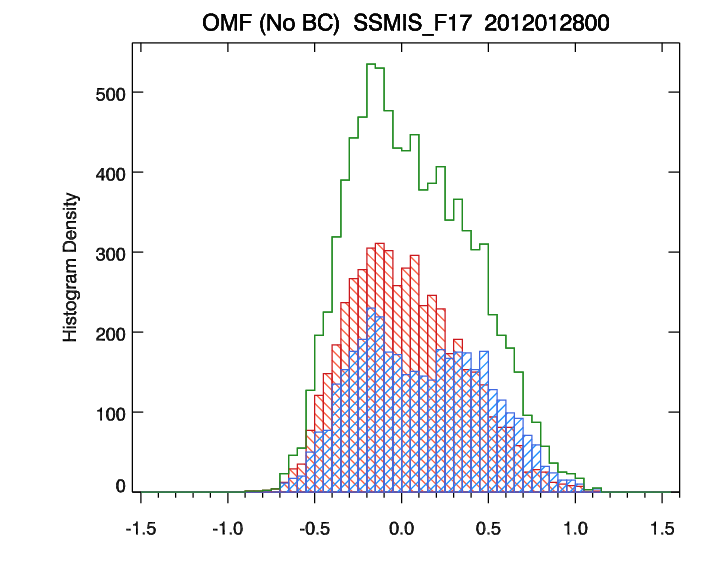 Global
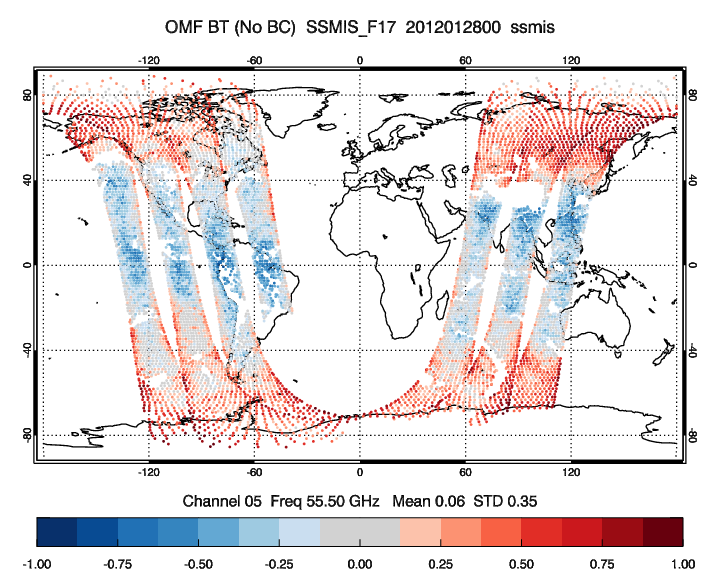 OmF
before 
VarBC
Asc
Dsc
Unbias          Bias Corrected O-B
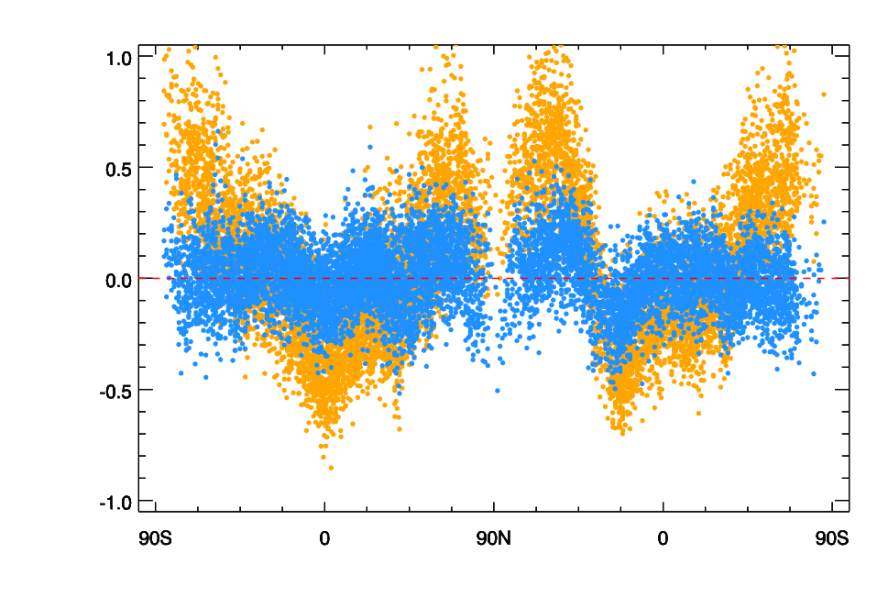 55.5
GHz
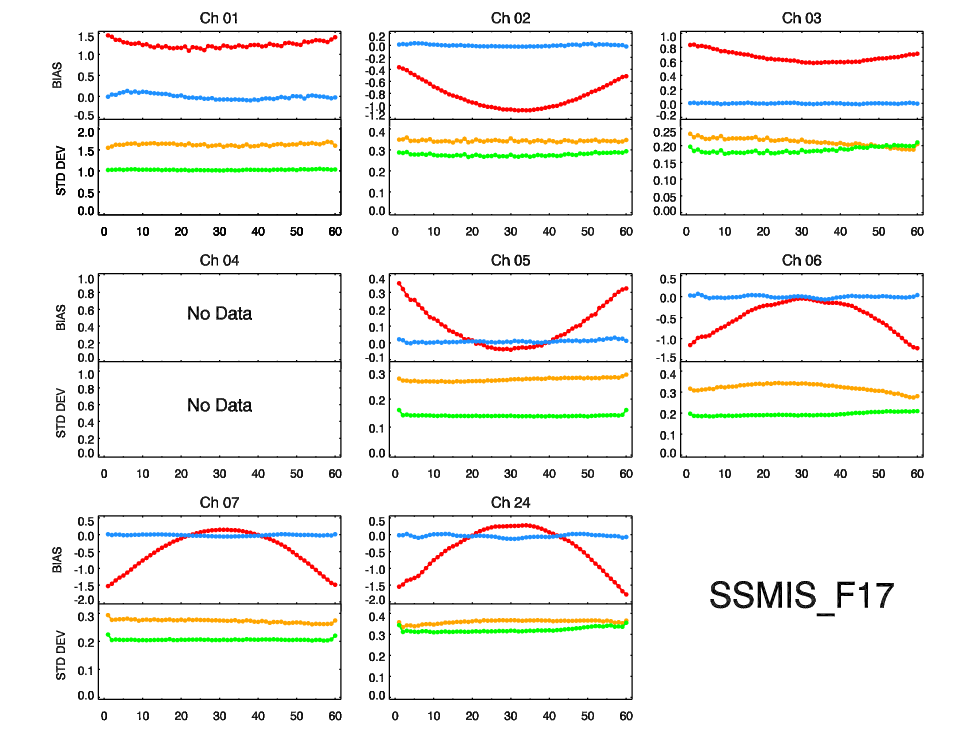 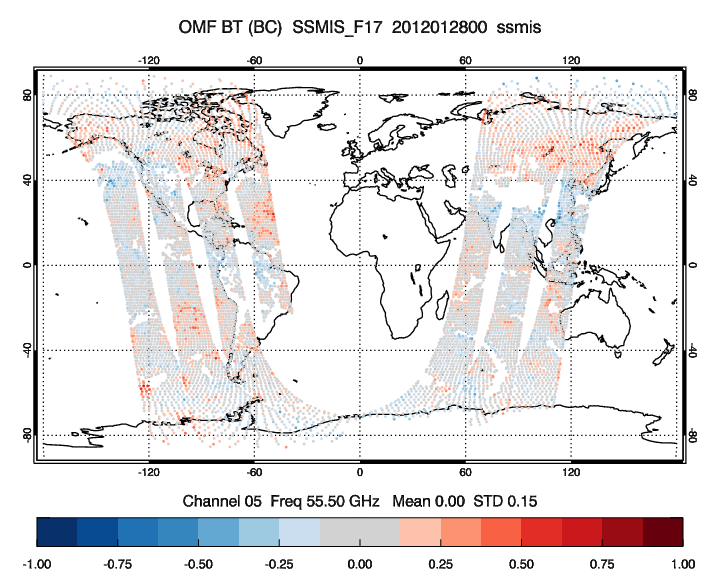 OmF
after 
BarBC
O-B Mean (wo/ BC)
O-B Mean(w/ BC)
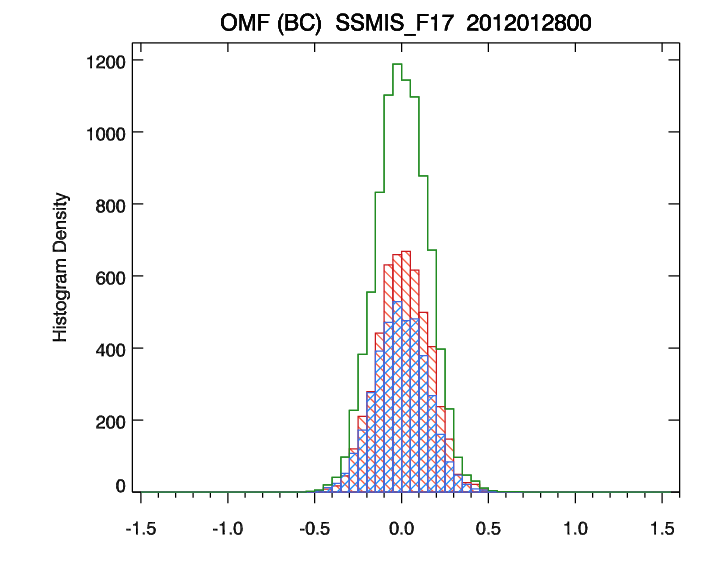 Ascending Node
Descending Node
O-B Std Dev(wo/  BC)
Global
O-B Std Dev (w/ BC)
Latitude
Scan Position
Asc
Dsc
Variational Bias Correction at NCEP - Summary
Use variational bias correction with caution
Interaction between bias correction and quality control
Bias correction is applied to quality-controlled data
Quality control uses bias-corrected data
Anchoring observations such as radiosonde and GPS data help to distinguish forecast model bias from radiance observation bias  ----- be cautious at places where there are no anchoring observations
Carefully select radiance data sample that are used in estimating radiance bias correction, avoid O-F with large forecast model errors
For all-sky MW assimilation, only observations with matched cloud information from background and observations are included in bias correction estimation
GFS next operational system extends vertical levels to 127 levels (~80 km)
Highest peaking channels from AMSU-A (channel 14) and ATMS (channel 15) are assimilated
No bias correction is applied to these channels to avoid aliasing forecast model bias into bias correction estimation
The Use of TDR/SDR in GDAS
AMSU-A and MHS 
Normal Feed  - TDR (Ta)
Direct Broadcast Net - SDR (Tb)
GSI - current - assimilating Ta 
AMSU-A and MHS 
Normal Feed  - TDR ( Ta )
Direct Broadcast - SDR ( Tb ) ------> TDR ( Ta )
ATMS  - TDR ( Ta )
Variational Bias Correction handles
Air-mass bias correction
Scan-angle bias correction
Antenna correction
GTS
ATMS
Normal Feed  - TDR (Ta, Tb)
Direct Broadcast Net - SDR (Ta, Tb)
NESDIS
Observations from GTS and NESDIS
AMSU-A and MHS observations in the normal feed are antenna temperatures (Ta)
AMSU-A and MHS DBNet (EARS) observations are brightness temperatures (Tb)
ATMS observations are available in both Ta and Tb from the Normal and DBNet feed
DBNet provides data covering data-sparse area, and within 30 minutes of the instrument observations 
CRTM
CRTM produces simulated brightness temperature (Tb) from the model background
EUMETSAT antenna correction coefficients (ACC) are available from CRTM
GSI Analysis
GSI has been assimilating Ta from the normal feed
For consistency, Tb from the DBNet are converted from Tb to Ta for assimilation
The variational bias correction has been burdened with the inconsistency between Ta observations and Tb background
GFS v16.2 
Implementation Plan
GSI - experiment to assimilate Tb
AMSU-A and MHS 
Normal Feed  - TDR ( Ta ) ------> SDR ( Tb )
Direct Broadcast - SDR ( Tb ) 
ATMS  - TDR ( Tb )
Variational Bias Correction handles
Air-mass bias correction
Scan-angle bias correction
Tb Differences         NOAA-19 AMSU-A Channel 11
Tb, DBNet - F(Ta, normal , ACC)
Check Tb difference between Normal and DBNet
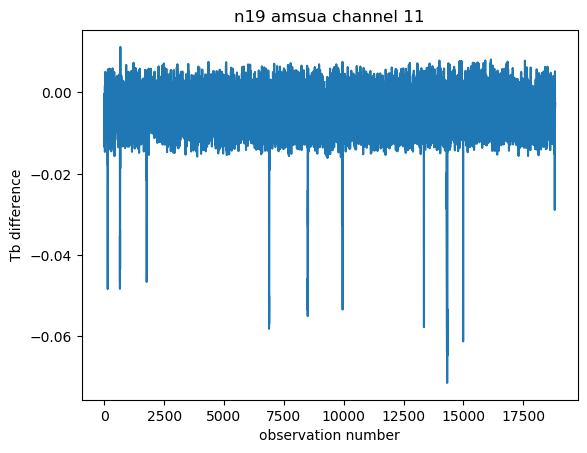 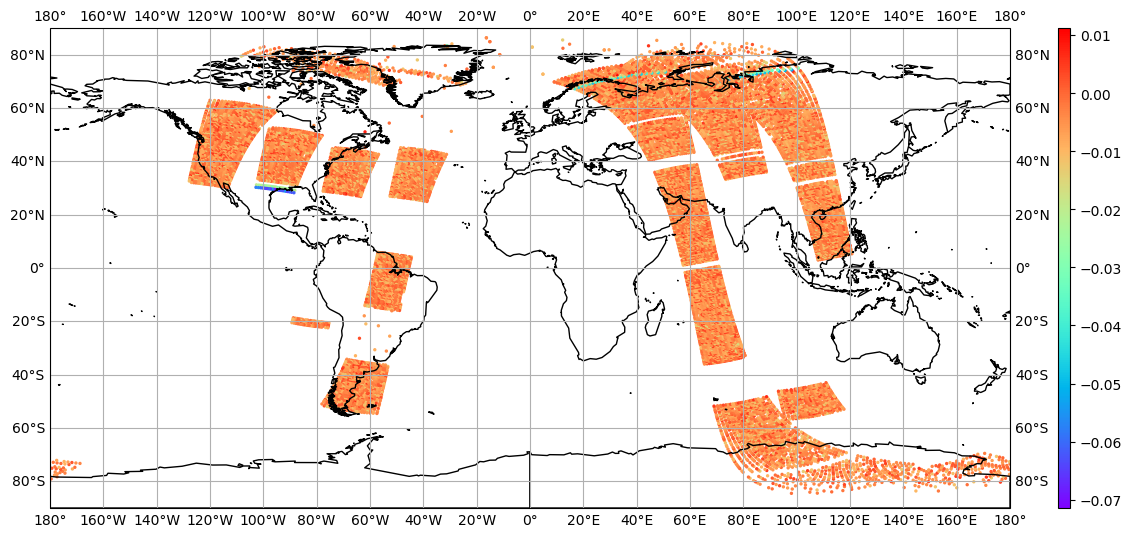 The conversion is imperfect but working well enough
Tb Differences         MetOp-A AMSU-A Channel 11
Tb, DBNet  - F(Ta, normal , ACC)
Check Tb difference between Normal and DBNet
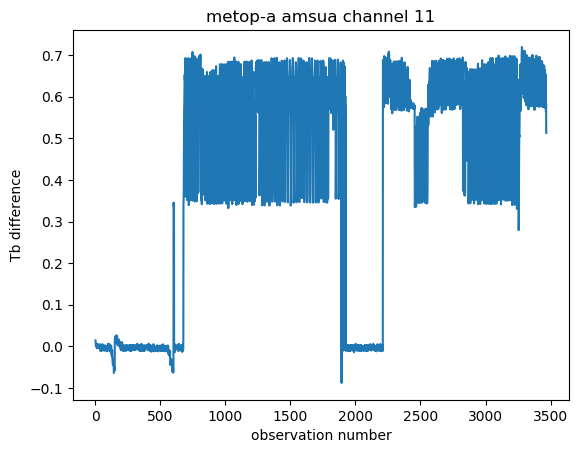 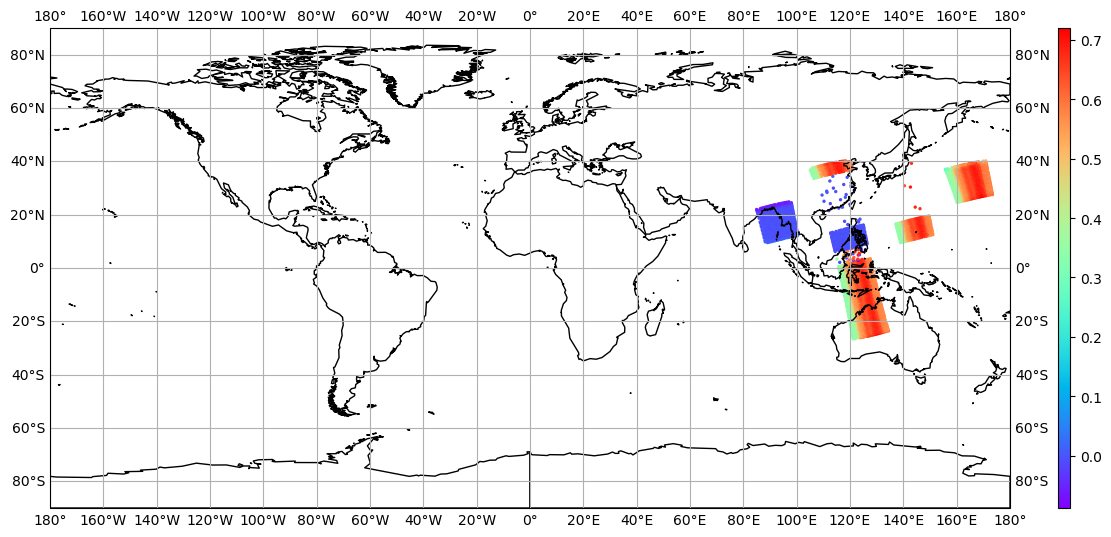 Many observations show a seriously big difference
Antenna Correction Coefficients from EUMETSAT
TDR - Antenna Temperature Data Record (Ta)
SDR - Sensor Data Record (Antenna-Corrected Brightness Temperature Tb)

Ta = Ae  * Tb + Ab * Tb + As * Ts
Tb = (Ta - As * Ts) / (Ae + Ab)
Where  Ae = antenna efficiency for the Earth view
             Ab = antenna efficiency for satellite platform
             As = antenna efficiency for cold space view
             Ts  = cosmic background temperature
Antenna Correction Coefficients (ACCs)
Antenna Correction Coefficients for ATOVS Sensors (NWP SAF EUMETSAT - AAPP)
All ATOVS DBNet data use version 1 (pre-launch) except for AMSU-A MetOp-A and NOAA-18
AMSU-A MetOp-A and NOAA-18 use version 2 (post-launch)
Unfortunately, some DBNet AMSU-A MetOp-A data providers are still using version 1
NCEP BUFR contains mnunomics Satellite Antenna Corrections Version (SACV) number (1 or 2) 
CRTM has pre-launch (version 1) ACC from EUMETSAT
Satellite Antenna Correction Version (SACV) from BUFR
SACV is a mnemonic in BUFR for DBNet observations.
Observations originating from Australia, Japan and South Korea have had a version 2 of the antenna correction coefficients applied.
Hong Kong is (still) using version 1.
CRTM is using version 1 (ACC=ACC1)
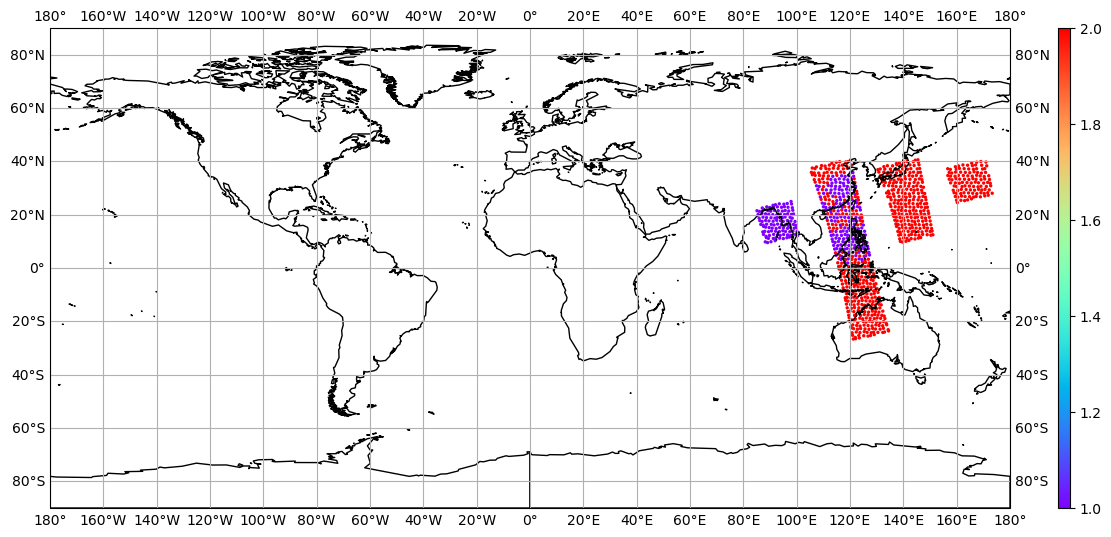 EUMETSAT Local DBNet and Global data consistency monitoring
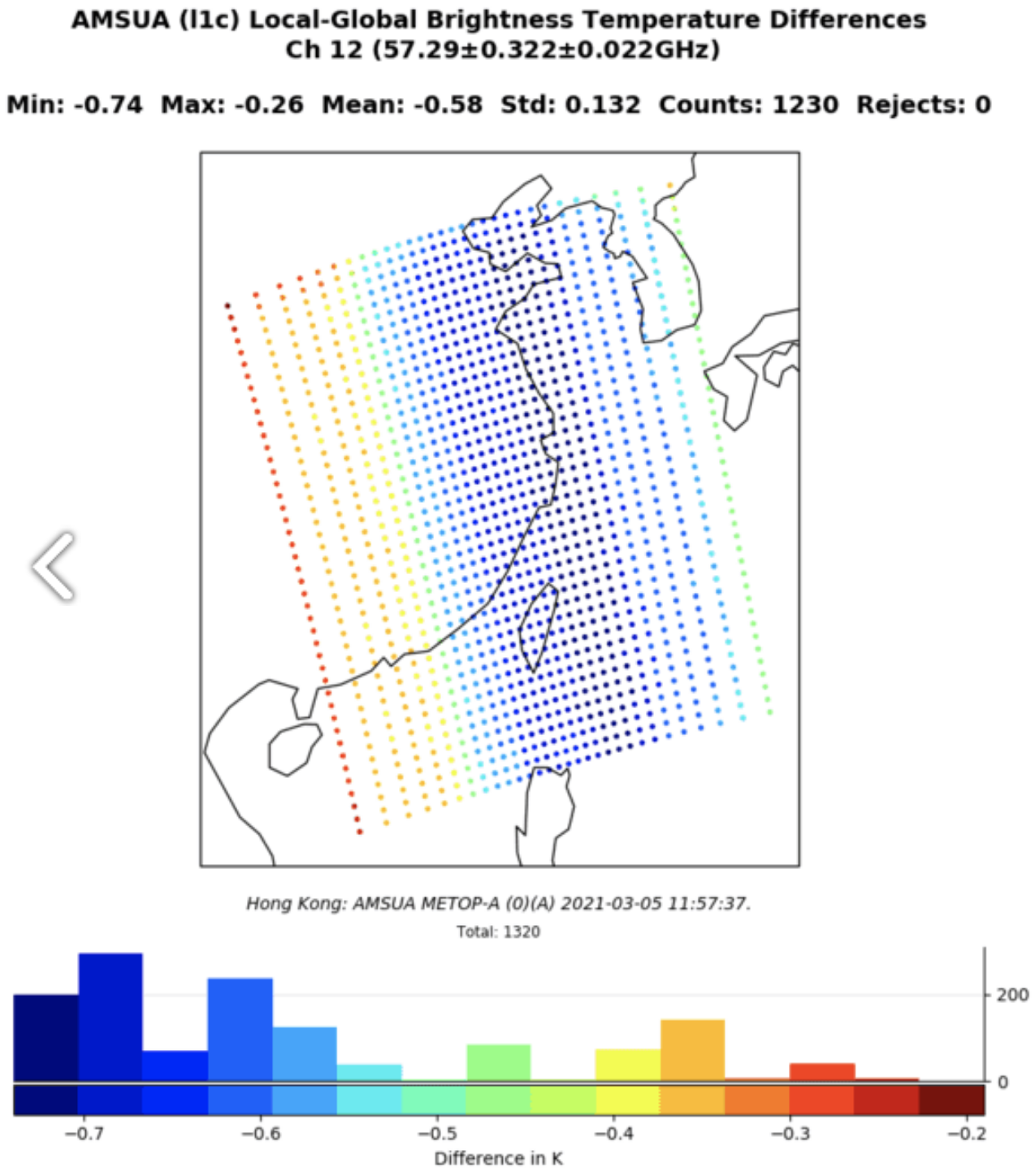 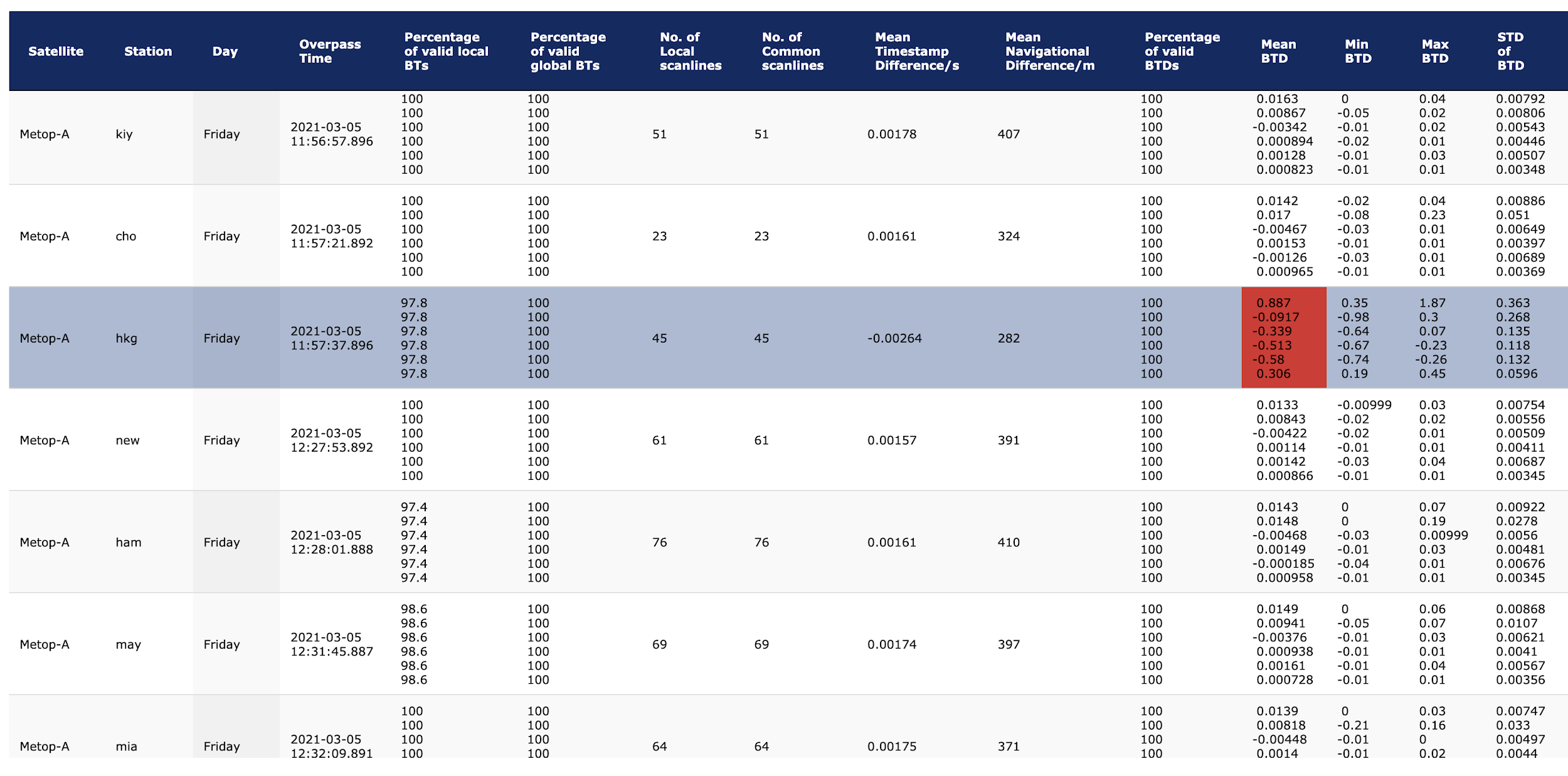 EUMETSAT ERAS Monitoring Site
Tb Differences between Normal and DBNet
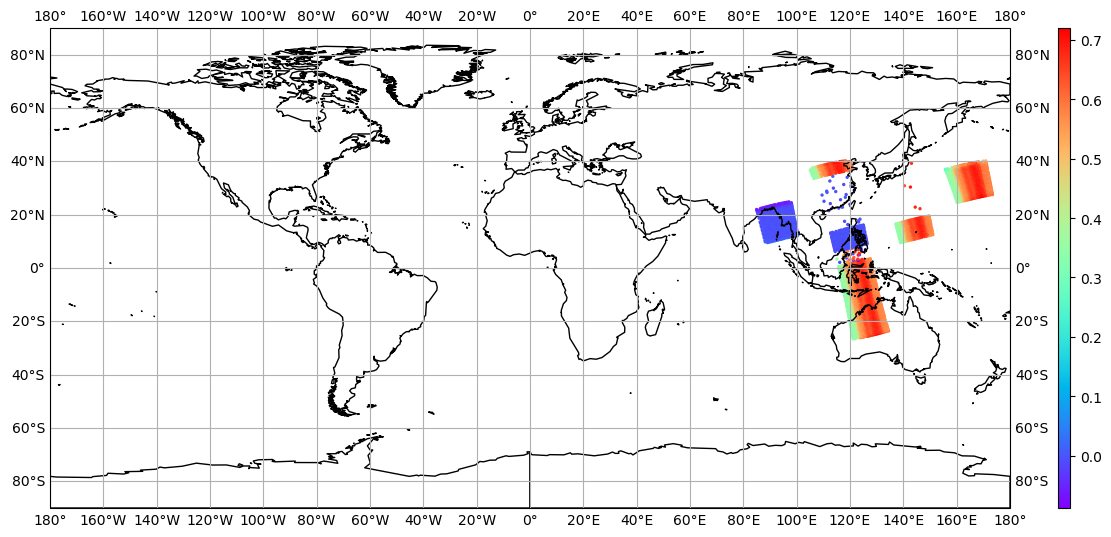 MetOp-A AMSU-A Channel 11
Tb, DBNet  - F(Ta, normal , ACC1)
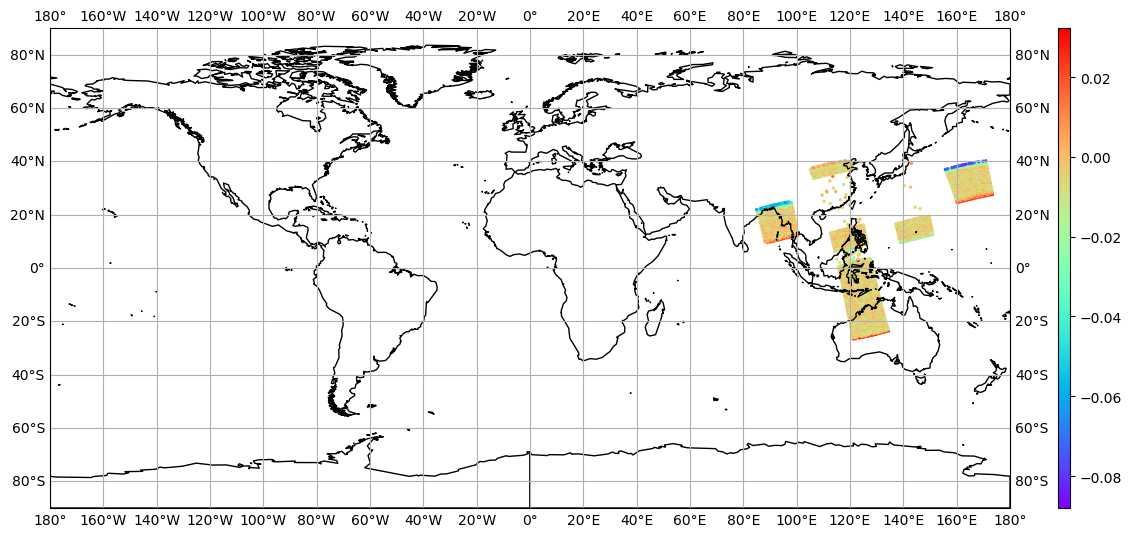 F(F’(Tb,DBNet, ACC2 w/ SACV), ACC1) -  F(Ta, normal , ACC1)
Plan for GFS v16.2 Implementation
Apply the antenna correction to the global antenna temperature (Ta) and have everything assimilated as Tb 
AMSU-A MetOp-A and NOAA-18
GSI - read_bufrtovs.f90 for Normal Feed Ta,normal 
Apply antenna correction coefficients version 2 (post-launch) 
(Per Communication with Nigel Atkinson, DBNet AMSU-A MetOp-A should use version 2)
    		Ta,normal    ------>    F(Ta , SACV=2) = Tb
GSI - read_bufrtovs.f90 for DBNet Tb  
Read SACV (1 or 2) from DBNet
Undo antenna correction if SACV is 1 and then apply ACCs version 2 
(Per Communication with Nigel Atkinson, DBNet AMSU-A MetOp-A should use version 2)
Tb, sacv=1    ------>    Ta    ------>    F(Ta , SACV=2) = Tb
CRTM 
Add antenna correction coefficients version 2 for AMSU-A onboard of MetOp-A and NOAA-18 in CRTM, so GSI can access both versions of ACCs